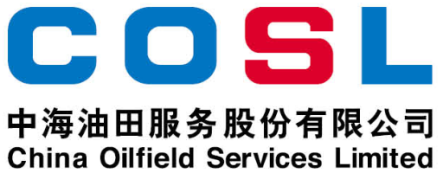 PE-FIF
FLOCCULANT
Product Description
PE-FIF is an inorganic polymer flocculant with good flocculation effect and fast reaction speed, which can effectively improve the solid-liquid separation efficiency.
Main Features
Good flocculation effect and fast reaction speed;
No harmful heavy metal ions, safe and reliable;
Applicable for  pH 4-11, especilly 6-9.
Applied Range
Suitable for polymer water-based drilling fluid/cuttings;
Recommended dosage: 25-40 kg/m3.
Packaging and Storage
Packaging Requirements: Composite packaging bag or according to user requirements;
Packing specification: 25 kg/bag or according to user requirements;
Storage conditions: Store in a dry and ventilated place, away from heat and fire sources;
Shelf life: 24 months.
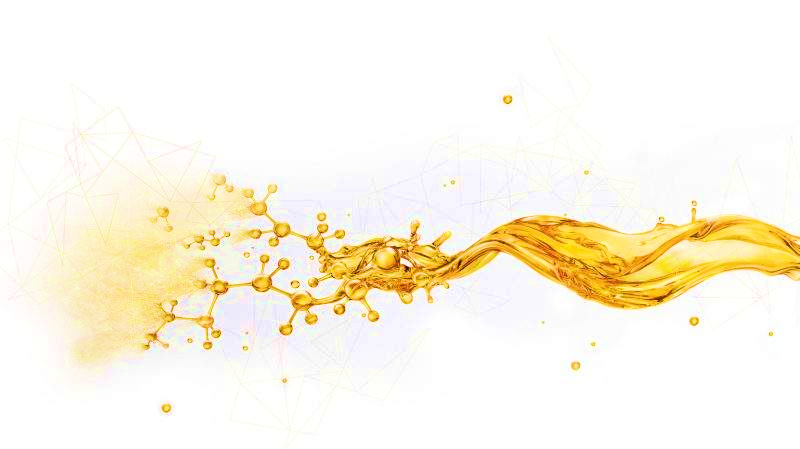 Physical and Chemical Properties
This information is supplied solely for informational purposes and COSL makes no guarantees or warranties, either expressed or implied, with respect to the accuracy and use of this data. All product warranties and guarantees shall be governed by the Standard Terms of Sale. Nothing in this document is legal advice or is a substitute for competent legal advice.
www.cosl.com.cn
China Oilfield Services Limited
No.81, Xinggong West Street, Yanjiao, Sanhe, Hebei, China
[Speaker Notes: 1]